UpSizeRSynthetically Scaling up A Given Database State
Y.C. Tay, Bing Tian Dai, Daniel T. Wang, Yuting Lin, Eldora Y. Sun
National University of Singapore
Motivation:
e-commerce (Amazon, eBay, Google, Yahoo!, …)
big data
social networks (Facebook, Flickr, Twitter, YouTube, …)
planning for growth requires tests with a dataset  D’
                          that is bigger than current dataset  D
use TPC benchmarks?
TPC-C  for online transaction processing
TPC-H  for decision support
TPC-W for e-commerce
…
can scale to any size
domain-specific
D’  must be synthetic
but not
application-specific
we want:
one tool for scaling that works for 
different applications
Dataset Scaling Problem
Given a set of relational tables  D  and a scale factor  s,
generate a database state  D’ that is similar to  D  but  s times its size.
statistical distribution?
graph properties?
query performance?
we want:
a general definition of similarity that is application-dependent
Assume:  UpSizeR user has a set of queries  Q
Definition: D  and  D’  are similar if the they give similar results for  Q
s > 1:  use  D’  to test system scalability
s = 1:  enterprise generates synthetic copy  D’  for vendor
s < 1:  small copy  D’  for application testing
UpSizeR input:
database state  =  {tables}
E.g. Flickr-like database  F
primary key
foreign key
Photo
P1    U10   Feb14  1MB     . . .
relation 
scheme
P2    U10   Feb14  2MB     . . .
Pid
PK
PUid
 FK
Pdate
Psize
. . .
P3    U77    Jan9  1MB     . . .
P4    U77   Feb14  5MB     . . .
P5    U43    Jan9  3MB     . . .
...
table
tuples
UpSizeR input:
database state  =  {tables}
E.g. Flickr-like database  F
Comment
Cid
PK
CPid
 FK
CUid
 FK
Cdate
. . .
Photo
Pid
PK
PUid
 FK
Pdate
Psize
. . .
User
Uid
PK
Uname
Ulocation
Tag
. . .
Tid
PK
TPid
 FK
TUid
 FK
Tdate
. . .
schema graph
Assumptions:
(A1) Each primary key is a singleton attribute
(A2) A table has at most two foreign keys
(A3) The schema graph is acyclic
can be
relaxed
(A4) The degree distribution is static
E.g. #comments posted per user has same distribution in  F  and  F’
(A5) A tuple’s non-key values only depend on its key values
(A6) Data correlations are not induced by a social network
not true for Flickr-like  F
UpSizeR is based on
deg(key-value, table) :
Photo
User
Comment
Pid
PK
PUid
 FK
Uid
PK
Uname
Cid
PK
CPid
 FK
CUid
 FK
...
...
...
y
x
x
y
y
x
. . .
y
y
y
deg(x, Comment) = 2
...
deg(y, Comment) = 1
...
deg(y, Photo) = 4
joint degree distribution :
e.g.  f User (d , d’) = Prob( deg(u,Photo)=d,  deg(u,Comment)=d’ )
co-cluster distribution :
e.g. { Uids } = Ucluster1  U  Ucluster2  U  Ucluster3  U  .  .  .
(gardeners)
(painters)
{ Pids } = Pcluster1  U  Pcluster2  U  Pcluster3  U  .  .  .
(cars)
(flowers)
f Comment (UclusterX , PclusterY) = Prob( CUid ε UclusterX,   CPid ε PclusterY )
cocluster
UpSizeR algorithm:  Flickr example  F
(1) sort (acyclic) schema graph to give table generation order:
User
Comment
Photo
(2) generate tuples for  User:
# Uids in  F’  = s (# Uids in F )
Comment, Tag
Cid
PK
CPid
 FK
CUid
 FK
Cdate
. . .
content generation for non-key values  Uname, Ulocation, ...
recall (A5): non-key values only depend on key values
Photo
Pid
PK
PUid
 FK
Pdate
Psize
. . .
User
Uid
PK
Uname
Ulocation
Tag
. . .
Tid
PK
TPid
 FK
TUid
 FK
Tdate
. . .
UpSizeR algorithm:  Flickr example  F
(1) sort (acyclic) schema graph to give table generation order:
User
Photo
(2) generate tuples for  User:
# Uids in  F’  = s (# Uids in F )
Comment, Tag
(3) use degree distribution from  F  to assign deg(u, Photo) for each Uid u
for each Uid u, generate deg(u, Photo) tuples for Photo
Photo
Pid
PK
PUid
 FK
Pdate
Psize
. . .
User
Uid
PK
Uname
Ulocation
. . .
DONE
UpSizeR algorithm:  Flickr example  F
(1) sort (acyclic) schema graph to give table generation order:
User
Comment
Photo
(2) generate tuples for  User:
# Uids in  F’  = s (# Uids in F )
Comment, Tag
Cid
PK
CPid
 FK
CUid
 FK
Cdate
. . .
(3) use degree distribution from  F  to assign deg(u, Photo) for each Uid u
for each Uid u, generate deg(u, Photo) tuples for Photo
Photo
Pid
PK
PUid
 FK
Pdate
Psize
. . .
User
Uid
PK
Uname
Ulocation
Tag
DONE
. . .
Tid
PK
TPid
 FK
TUid
 FK
Tdate
. . .
DONE
UpSizeR algorithm:  Flickr example  F
(1) sort (acyclic) schema graph to give table generation order:
User
Photo
(2) generate tuples for  User:
# Uids in  F’  = s (# Uids in F )
Comment, Tag
(3) use degree distribution from  F  to assign deg(u, Photo) for each Uid u
(4) use joint degree distribution from  F  to
correlated
for each  Uid  u :  assign deg(u, Comment)
need to co-cluster
for each  Pid  p :  assign deg(p, Comment)
(5) use (any) co-clustering algorithm to generate
assign  c  to  some  (UclusterX, PclusterY )
generate new  Cid c ;
key values
for new
Comment
tuple  t
pick  u  ε  UclusterX  according to deg (u, Comment)
new tuple  t
pick  p  ε  PclusterY   according to deg (p, Comment)
generate  non-key  values  for  t
decrement deg (p, Comment); decrement deg(u, Comment)
repeat till deg (u, Comment) = 0 and deg (p, Comment) = 0
f Comment (UclusterX , PclusterY)
cocluster
(6) generate  Tag  similarly
Experimental Validation with Flickr
#Uid s in F2.81  =  2.81(# Uids in F1.00)
F1.00
F2.81
F5.35
dataset  D
scale factor  s
F9.11
#tuples
User
Photo
Comment
Tag
F1.00                     146374              529926           1505267          3343964
real
real
real
real
UpSizeR(F1.00, 1.00)          146372              581069           1654678          3765474
synthetic
synthetic
synthetic
synthetic
F2.81                     410892            1557856           4234147          9198476
UpSizeR(F1.00, 2.81)         411305            1557650           4410086        10377427
F5.35                    783821            2803603           7709470        16299952
UpSizeR(F1.00, 5.35)         783090            2823268           8093519        17813587
F9.11                  1332796            4474956         18136861        27743408
UpSizeR(F1.00, 9.11)       1333448            4693496         13702306        29637029
Experimental Validation with Flickr
F1: retrieve users who uploaded photographs (0 joins)
F2: retrieve photographs that are commented on by their owners (1 join)
F3: retrieve users who tagged others’ photographs (1 join)
F4: retrieve users who uploaded photographs but made no comments (2 joins)
F5: retrieve photographs tagged with “bird” (0 join)
F1.00
945
2398
4369
8258
85137
219499
401464
734766
2654
9717
15671
27493
15
4
3
1
2075
32619
15513
8448
120
485
255
1513
F6: retrieve photographs tagged with “bird” and “sky” (1 join)
906
2687
5063
8673
71080
205334
406099
717454
2896
8119
15751
26686
13
5
1
0
3081
31640
17306
9973
161
972
1746
474
UpSizeR(F1.00, 1.00)
F2.81
F1
F2
F3
F4
F5
F6
#tuples
UpSizeR(F1.00, 2.81)
F5.35
UpSizeR(F1.00, 5.35)
F9.11
UpSizeR(F1.00, 9.11)
Application: using UpSizeR to test system scalability
scale out test:  find Q S , 
where Q S  is concurrency level before
                              throughput degrades
s                    1.00   2.81    5.35    9.11
#machines       2        6        10       18
query  =  retrieve all photographs uploaded by a user
blob (synthetic)
randomly chosen
blobs stored in HadoopObS (similar to Haystack [Facebook])
non-blobs (relations) stored in Hadoop HDFS (similar to MapReduce GFS)
queries run with Hive (data warehouse)
UpSizeR data correctly 
predicts QS
experiment: compare  Fs  and UpSizeR(F1.00, s),  s ≥ 1
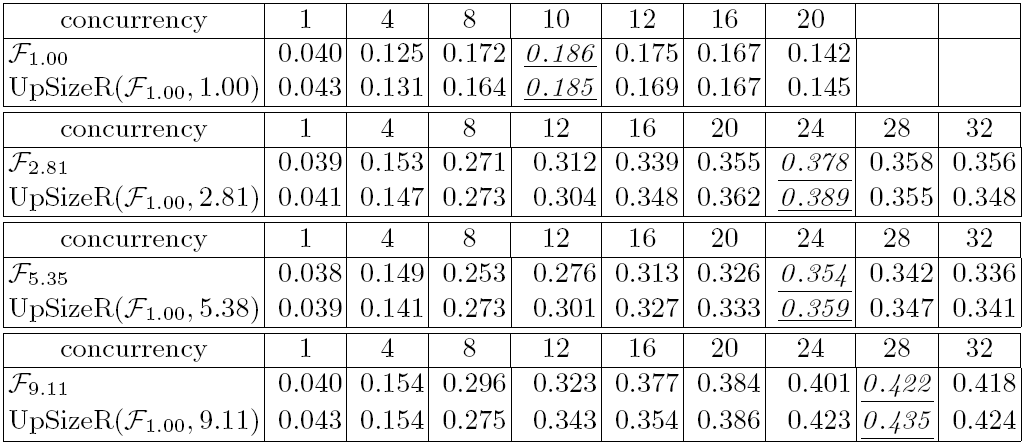 Conclusion:
Dataset Scaling Problem
UpSizeR is a first-cut tool for generating application-specific datasets
requires community effort
UpSizeR is open source and available
(http://www.comp.nus.edu.sg/~upsizer )
much more to do:  scaling XML, logs, streams, etc.
advertisement
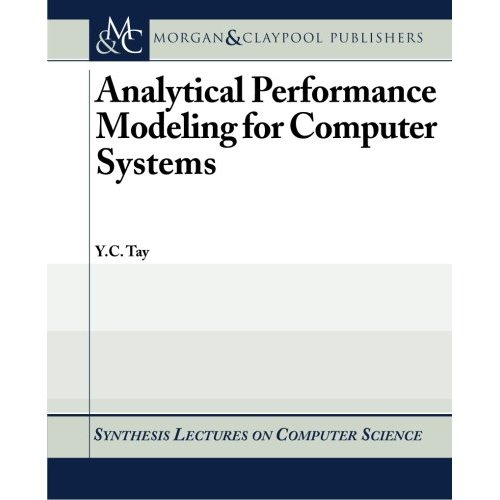 introduces basic techniques 
for modeling system performance
discusses 20 papers